GCSE Subject Choice
2022-2024
Subject Choices 2022 - 24
Information from subject teachers
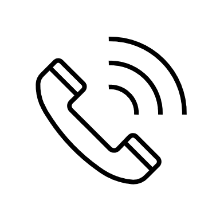 Careers advice to each class
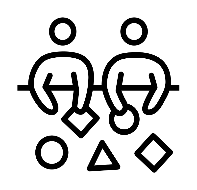 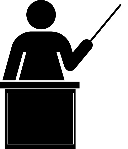 KEY STAGE 4 CURRICULUM
10 GCSEs in TOTAL
KEY STAGE 4 CURRICULUMCompulsory Subjects
KEY STAGE 4 CURRICULUMat least one modern language
KEY STAGE 4 CURRICULUMscience
Involves all three sciences
The equivalent of 2 GCSEs
Keeps GCSE & A Level options open
Same topics - less detailed content: 
solid preparation for A  Level
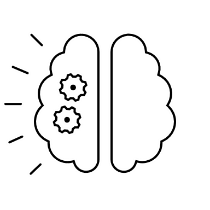 Double Award Science




Or at least one of the following:
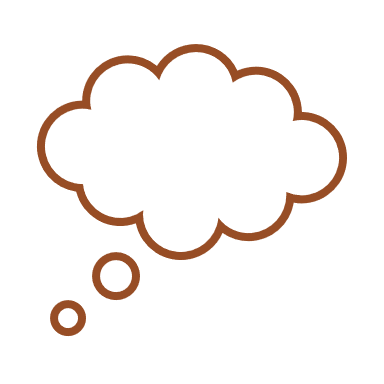 Your aptitude for sciences

Your A Level choices

Career implications
Science
Double Award or 
1, 2 or 3 Sciences?
KEY STAGE 4 CURRICULUMFURther options
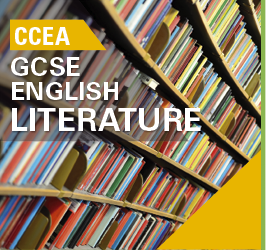 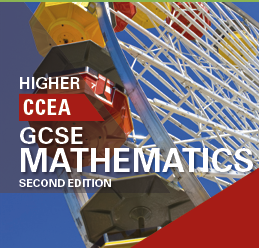 Art & Design
Biology
Business Studies*
Chemistry
Further Mathematics*
French
Geography
German
History
Food & Nutrition
Digital Technology*
Music
Physical Education*
Physics
Spanish
Technology
*new subject for GCSE
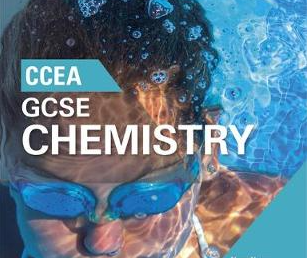 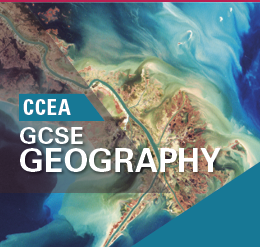 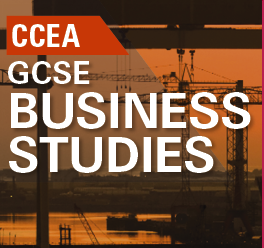 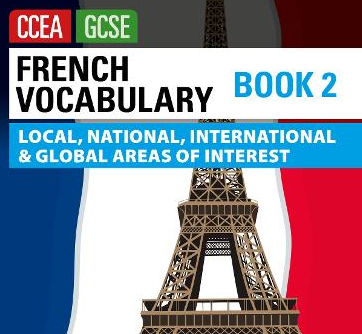 KEY STAGE 4 CURRICULUMother subjects
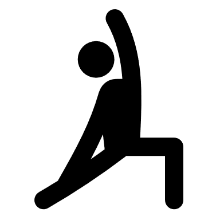 Types of Assessment at GCSE
The following subjects have controlled assessments/ practical elements:
Art & Design
Business Studies
English Language
English Literature
Food & Nutrition
Digital Technology
Music
Physical Education
Science
Technology and Design
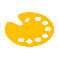 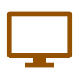 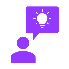 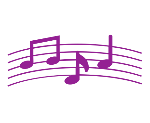 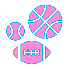 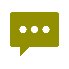 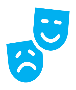 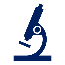 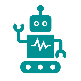 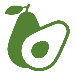 Some considerations ….
Looking ahead to A Level

It is strongly recommended you have Further Maths if you wish to continue with Mathematics to A Level

To study Biology at A Level you need to have some Chemistry at GCSE – either as part of DA or GCSE Chemistry

Pupils wishing to take Physics at A Level should consider Further Maths

If considering Medicine, you need all 3 Sciences at GCSE, either through DA or as 3 separate Sciences

If considering Engineering, think about taking Physics, Chemistry with Technology & Further Maths
Subjects you can take at A Level without GCSE
KEY DATES
Thu 24 February: Parent-teacher meetings via schoolcloud. 

Fri 25 February – Tuesday 1 March:  ‘Call back’ from member of the Careers team, if you need further advice. 

Wed 2 March: Submission of Subject Choice forms.
In Conclusion
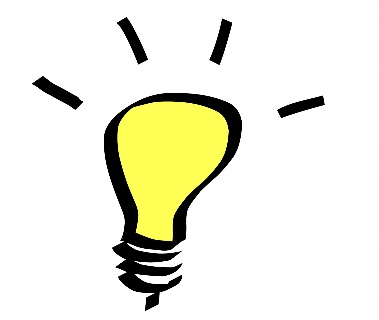